Chemistry
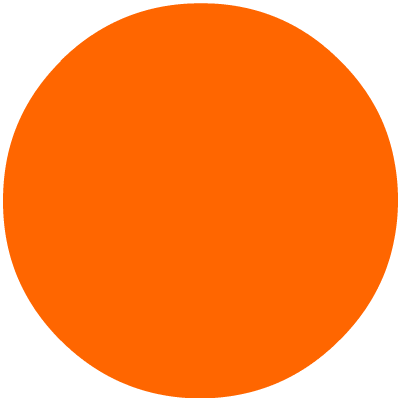 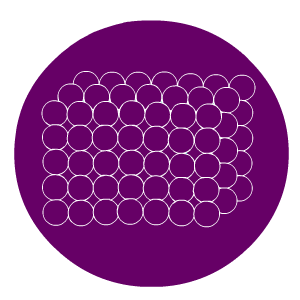 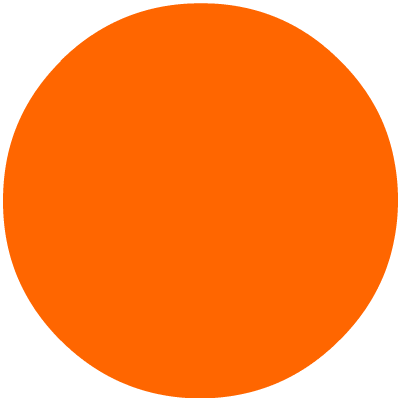 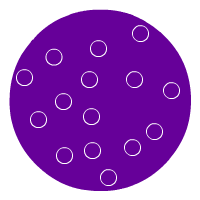 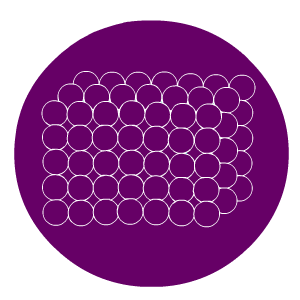 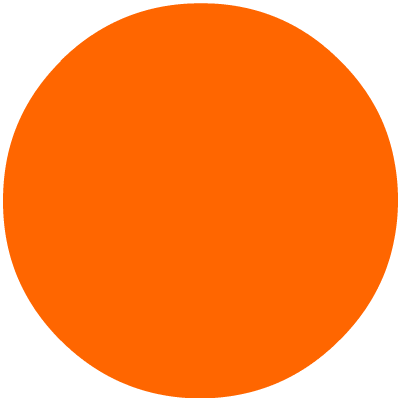 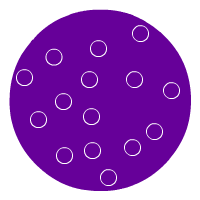 Changing states of matter - R
Lesson objectives
Name the changes of the states of matter

Understand how the particle arrangement changes with increasing temperature
Changes of state
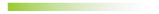 Each change of state has a special name:
evaporating or boiling
melting
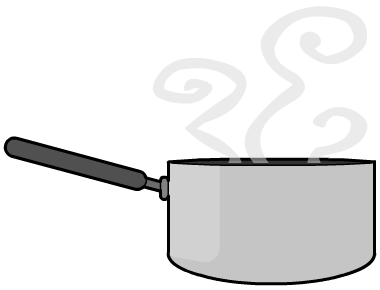 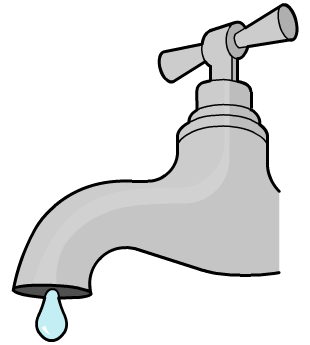 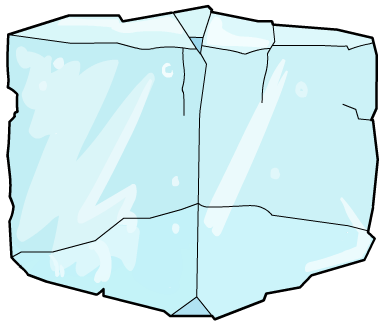 ice
water
steam
freezing
condensing
Changing state
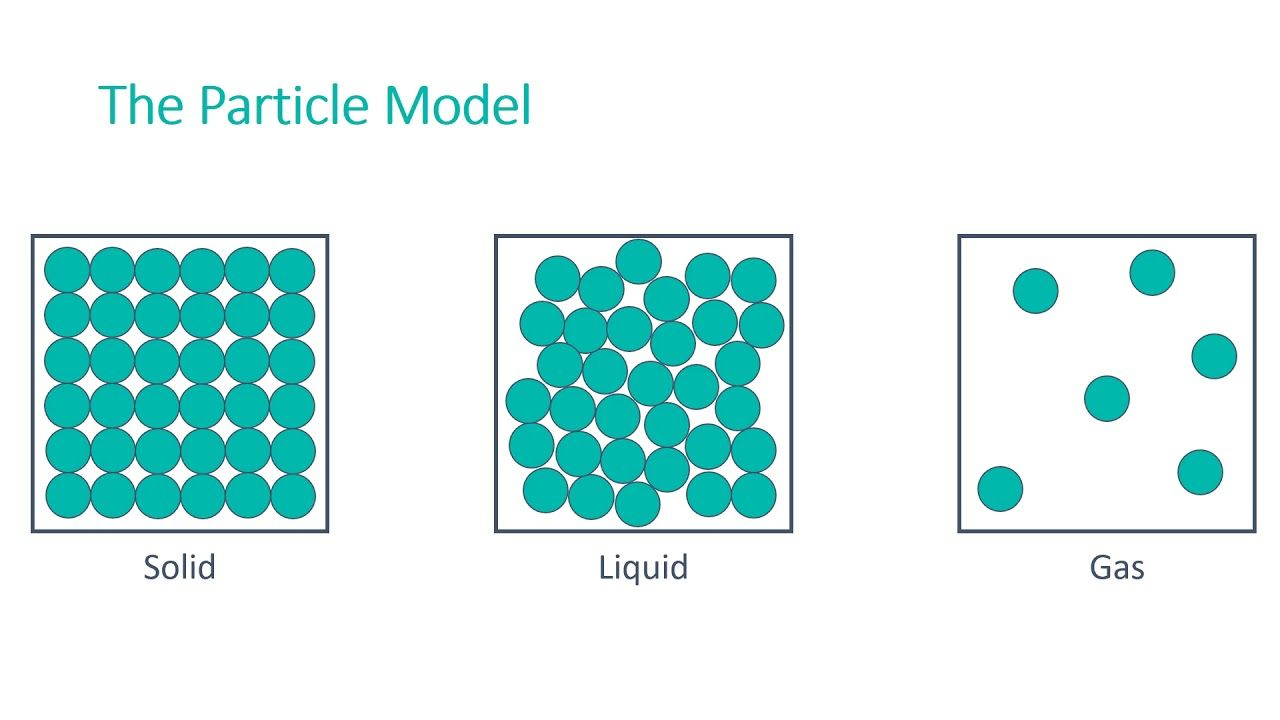 evaporating
melting
liquid
freezing
condensing
2
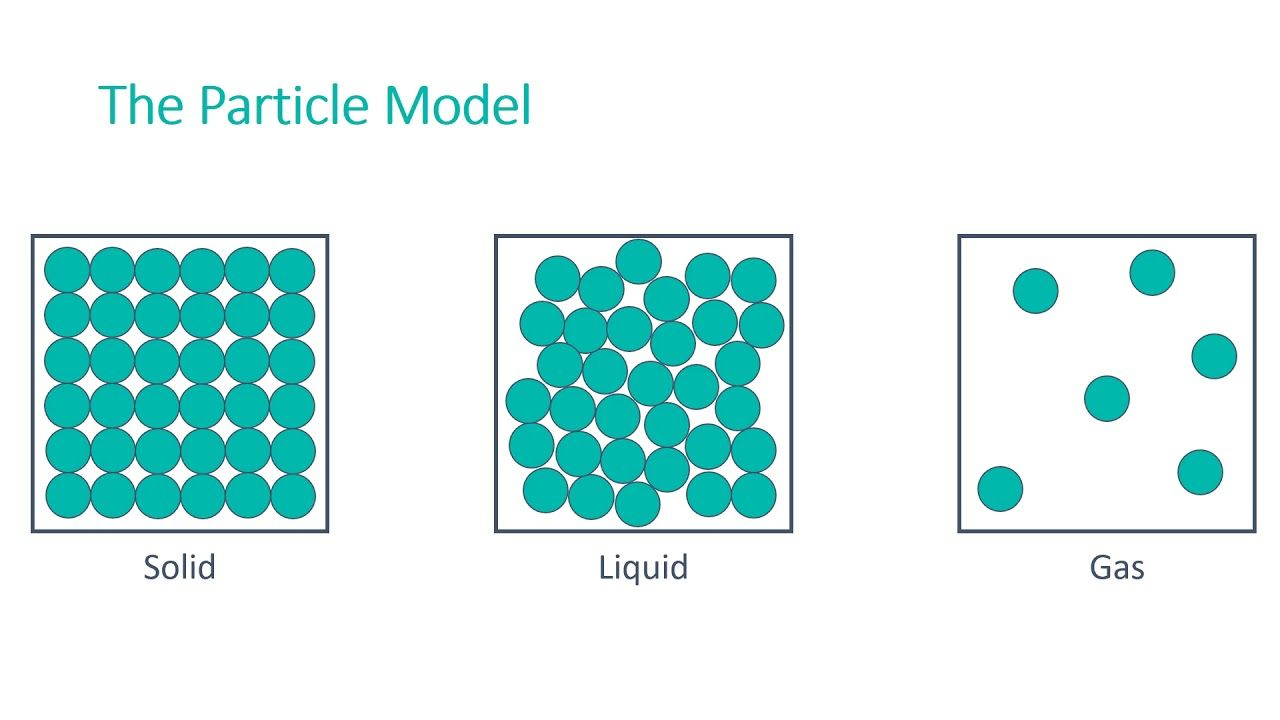 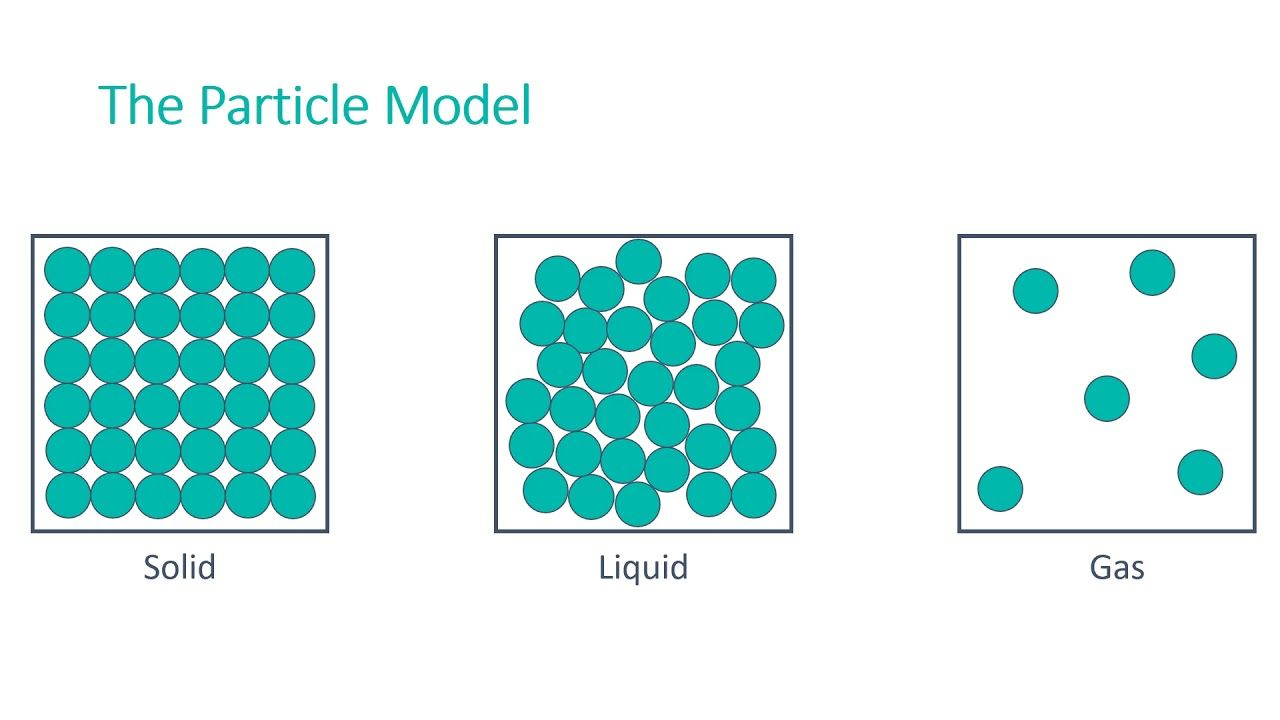 3
particles stay the same size
particle arrangement changes
solid
gas
energy of particles changes
Heating – melting & boiling
energy is being used to push the particles further apart
Temp/OC
gas
boiling
point
energy is being used to break particles apart
liquid
melting
point
Time/s
solid
Changing state
As the temperature increases and a solid changes to a liquid then a gas, what happens to?
the attraction between them
the energy of the particles
the movement of the particles